ДЕЛЕНИЕ НА ОБИКНОВЕНИ ДРОБИ
Владислава Цонева
Пресметнете:
РЕШЕНИЕ
РЕШЕНИЕ:
ДЕЛЕНИЕ НА ОБИКНОВЕНИ ДРОБИ
ПРЕСМЕТНЕТЕ ЧАСТНОТО И НАПРАВЕТЕ ПРОВЕРКА
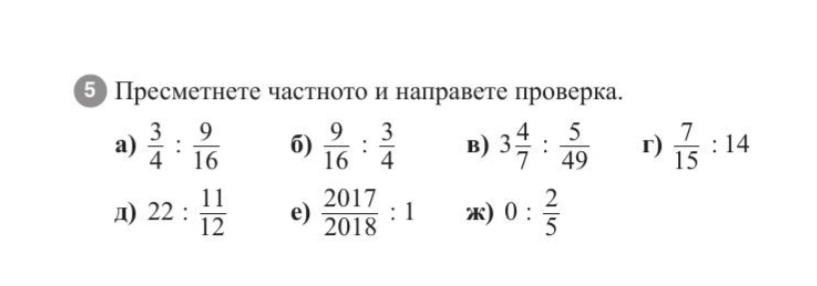 РЕШЕНИЕ А)
РЕШЕНИЕ Б)
РЕШЕНИЕ В)
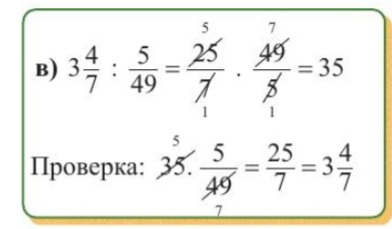 РЕШЕНИЕ Г)
РЕШЕНИЕ Д)
Извършете делението и представете резултата, като обикновена дроб:
А) 5 : 7 
Б) 1 : 10
РЕШЕНИЕ:
ИЗВОД:
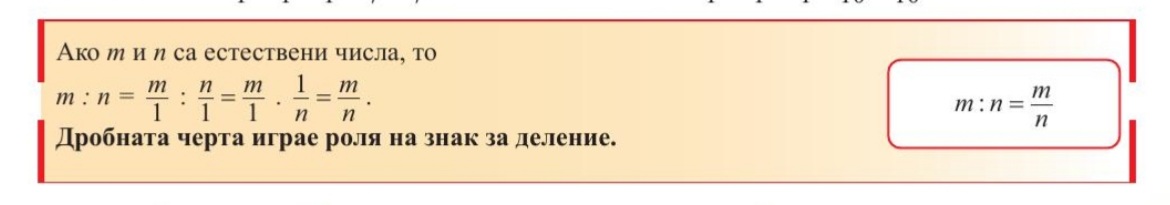 ОБОБЩЕНИЕ
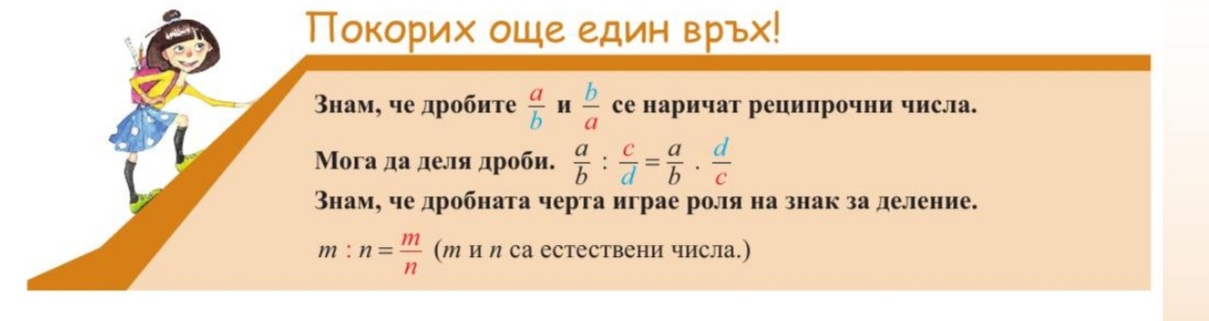 ДОМШНО:ЗАДАЧА 9 НА СТРАНИЦА 99 ОТ УЧЕБНИКА
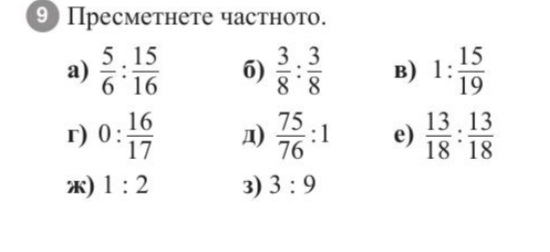 ЗАДАЧА 5 – Е), Ж) НА СТРАНИЦА 99 ОТ УЧЕБНИКА
БЛАГОДАРЯ ЗА ВНИМАНИЕТО!
Владислава Цонева